Curriculum Night
Portable 3
smiths4@Issaquah.wednet.edu
Misssmith3.weebly.com
Student of the Week handout due tomorrow!
Scholastic orders due September 28
Volunteer Paperwork – Salmon Hatchery field trip
Communicable Diseases Guideline
Emergency kits
Housekeeping
Western Washington University
BAEd Elementary Education & Communication Studies
About Miss Smith
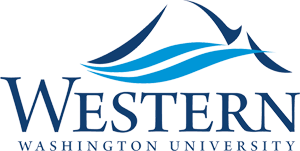 Common Core State Standards
Standards-Based Report Cards
CCSSM
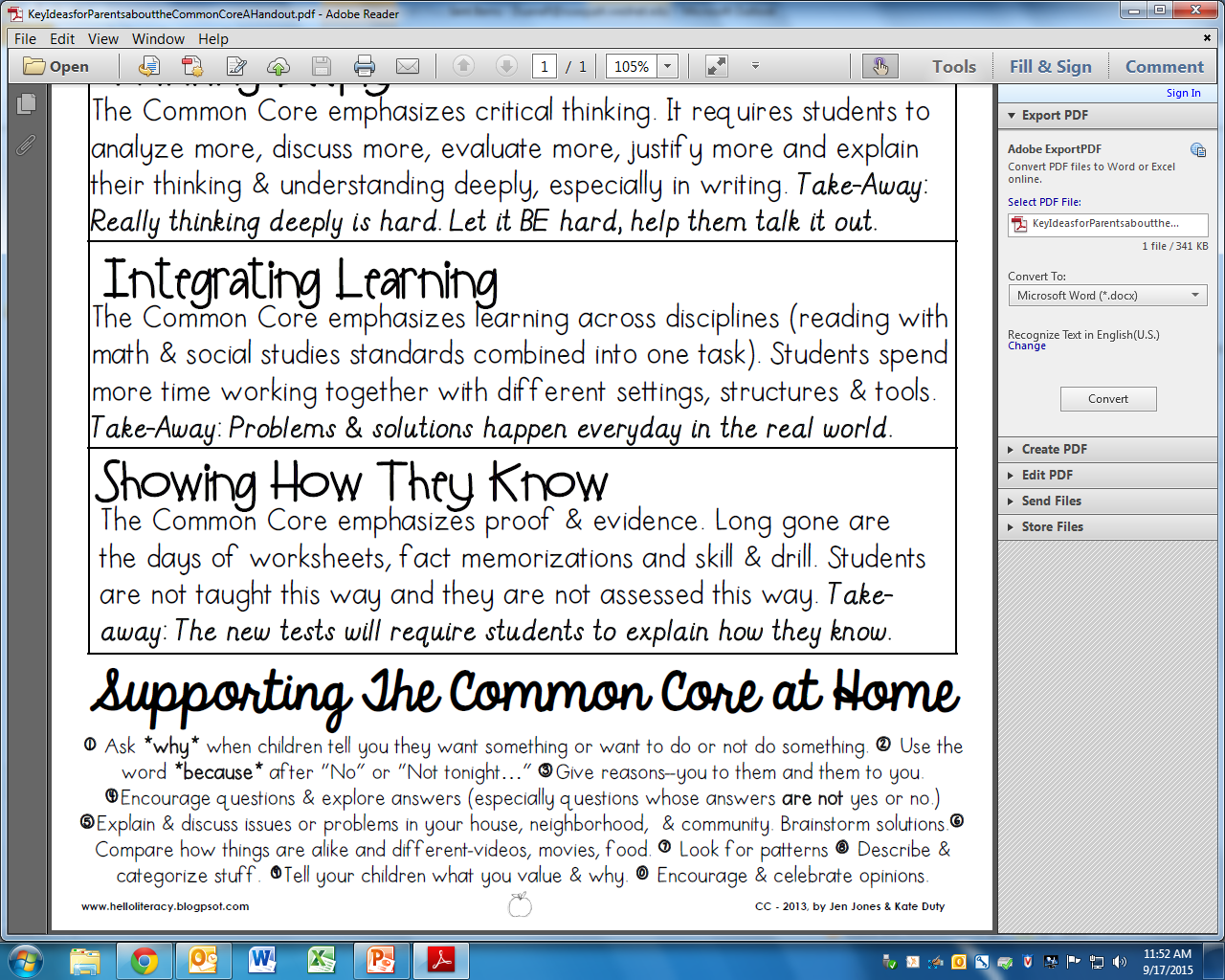 Schedule
Monday/Friday – Music
Tuesday/Thursday – PE 
Please bring appropriate shoes/clothes
Wednesday
Please bring in library books each Wednesday
Specialists
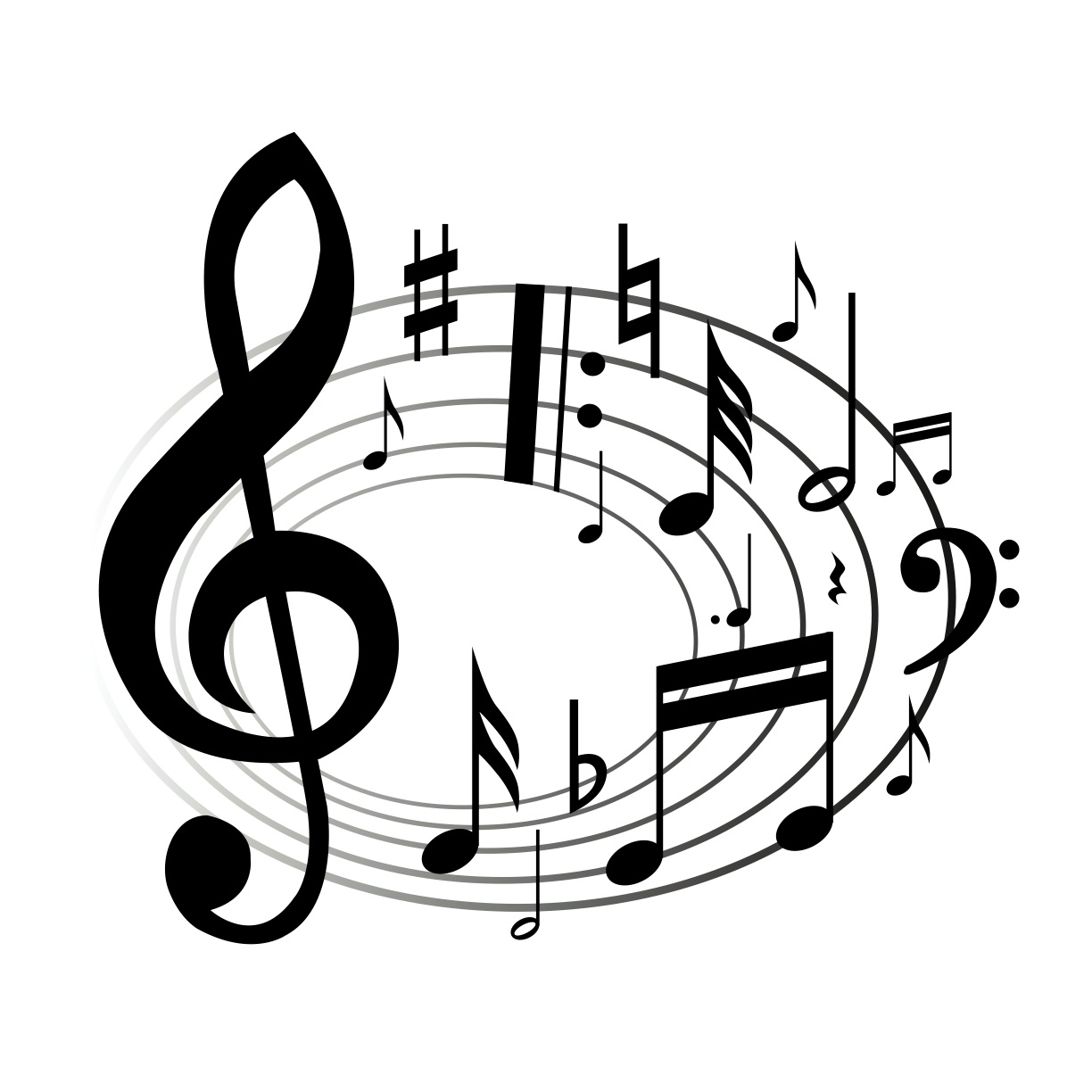 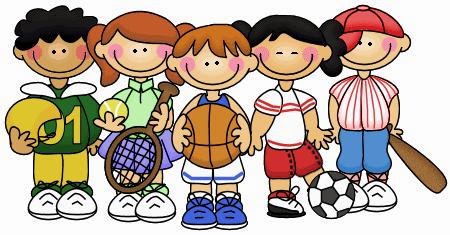 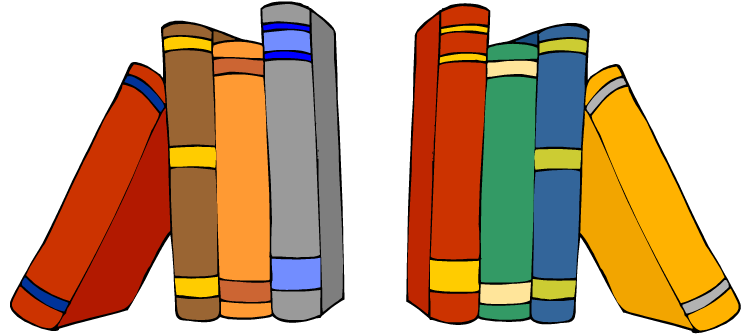 Salmon Hatchery
Wing Luke Museum
In-School:
Red Cross
Sammamish Water Quality
Science To Go
Nature Vision
Field Trips
3 R’s – Respectful, Responsible, Resourceful, and Safe
3 Personal Standards
Shazams/Punch Cards
Growth Mindset
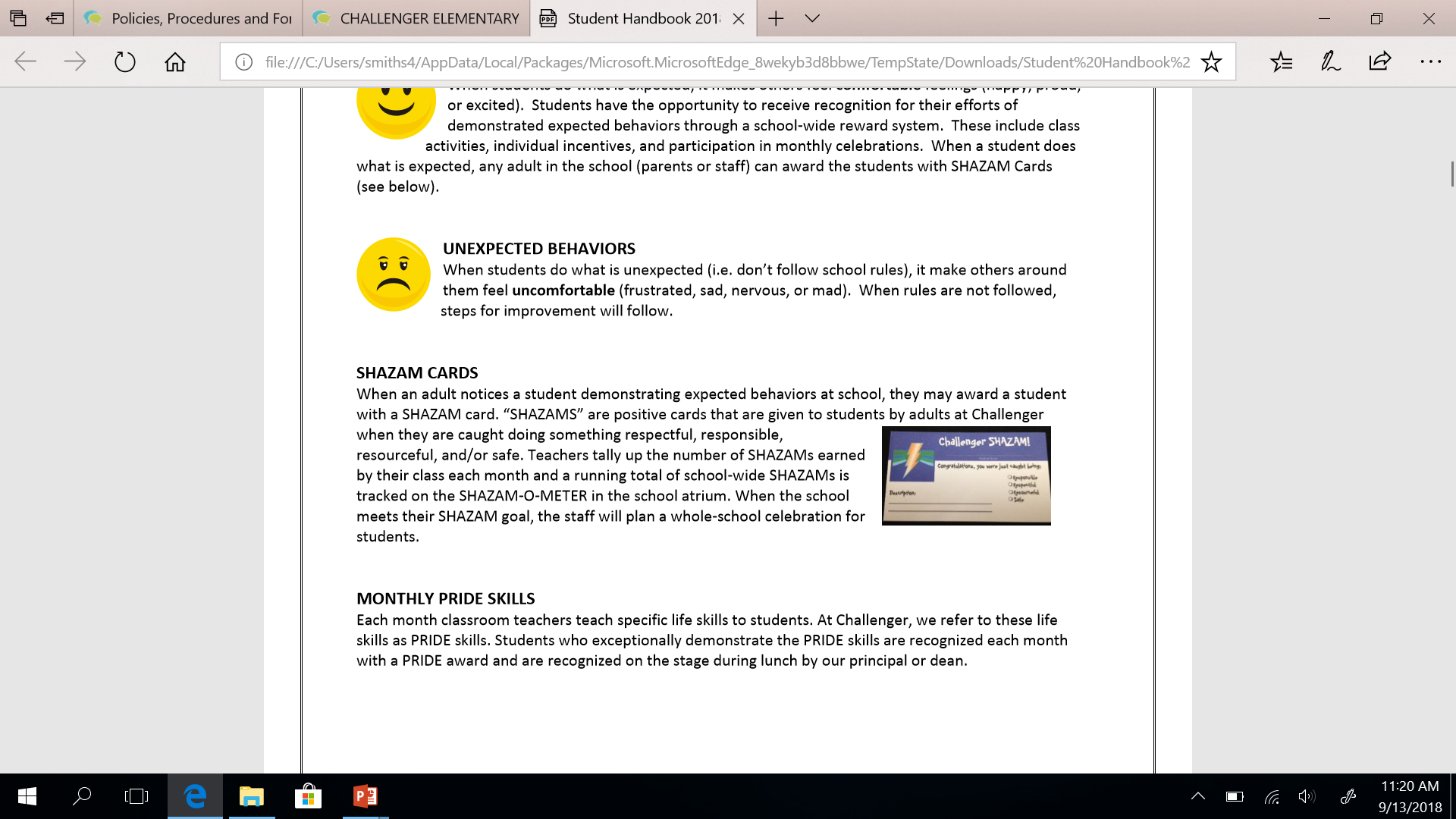 Expectations
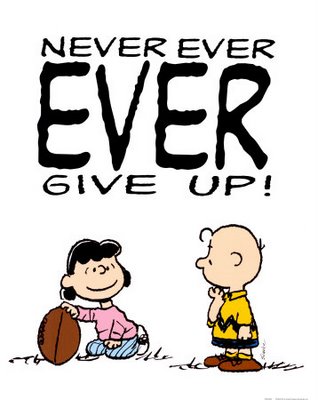 Sign In and Out 
Wear your badge!
Volunteers will begin in October.
Forms: WSP and Release/Hold Harmless forms need to be done online each year and need to be returned before you can volunteer.
Classroom Opportunities (Art Docent, chaperones, copying, 1-on-1 or small group work with students )
Please sign up for volunteering now, or email your preference of days/times and I will make it work for us.
Volunteer
Read 20-30 minutes each night
Optional math homework
Due Friday
Not graded
Communication Logs
Homework
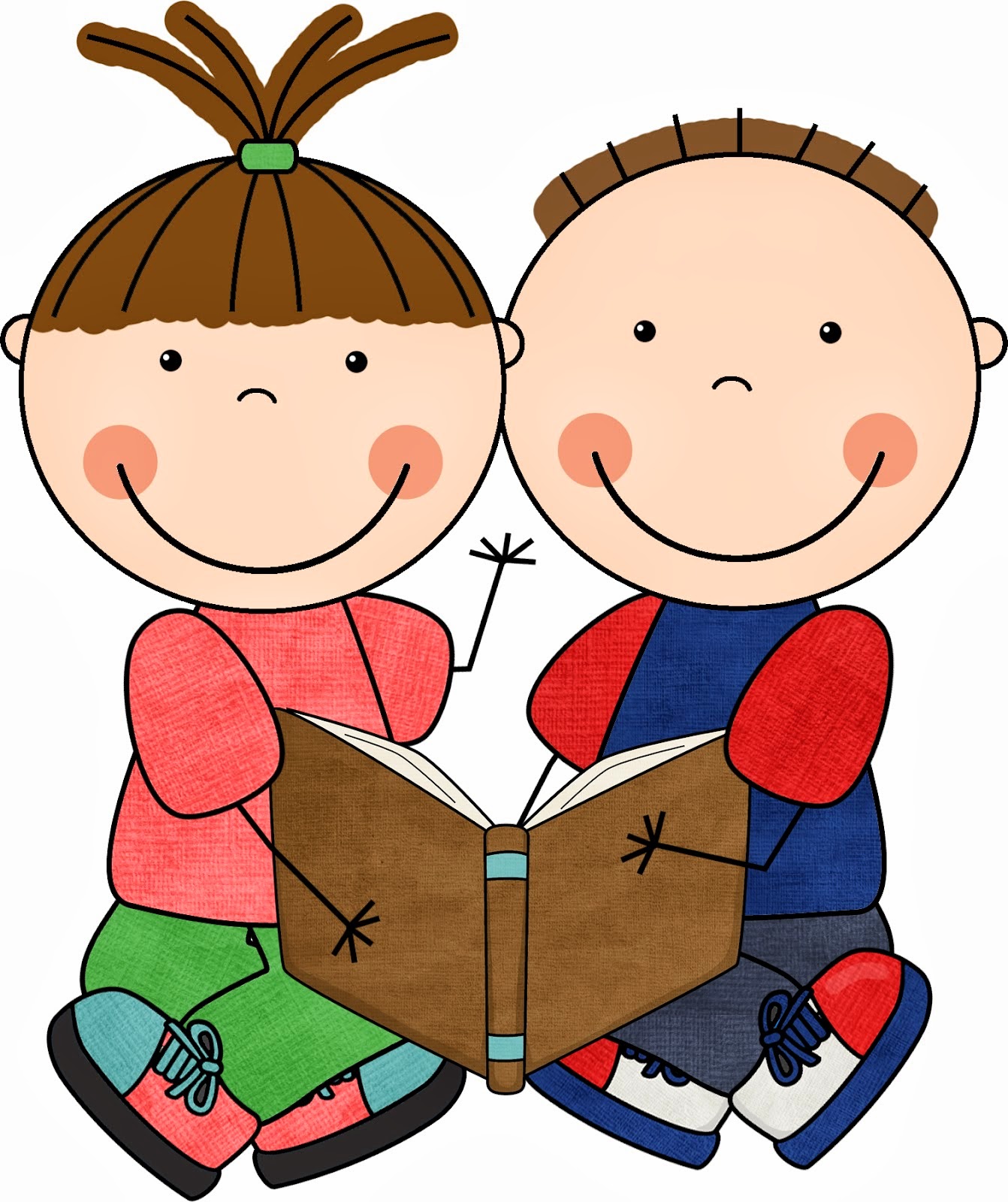 Homework
Wednesday, Dec. 5th and Thursday Dec. 6th 
You will sign up electronically  
No School for Students! 
Student participation if you so choose
Conferences
Report Cards – online through Family Access
December
March
June
Fountas and Pinnell Reading Assessment (each Trimester)
Smarter Balanced Assessment (Spring)
Formative/Summative assessments
Exit Tickets (Eureka Math)
Module Assessments (Eureka Math)
Published Final Draft (Lucy Calkins Writing)
Other relevant assessments
Report Cards/Assessments
Focuses on:
Developing understanding of multiplication and division and strategies for multiplication and division within 100; 
Developing understanding of fractions, especially unit fractions (fractions with numerator 1); 
Developing understanding of the structure of rectangular arrays and of area; 
Describing and analyzing two-dimensional shapes.
Whole-class lessons
Sprints
Math Rotations
Resources:
Embarc Online
Zearn
Xtra Math
Eureka Math
Cursive – Handwriting Without Tears
Daily Morning Work prompts
Writers Workshop
Mini Lesson
Independent Writing
Sharing
Writing Process
Mini Lessons and Conferring
Types of Writing:
Narrative (Small Moments)
Informational
Opinion (Letters about books/authors)
Writing
Students will be reading more complex texts.  They will be expected to think more deeply and use text evidence to demonstrate understanding/comprehension.
Students are moving toward reading to learn rather than learning how to read words
Making Meaning/Fountas & Pinnell:
Guided Reading
Shared Reading
Independent Reading
Read Alouds
Comprehension Strategies
Vocabulary
Word Study/Spelling
Reading
Social Studies
Geography of North America
Cultures in North America
Cultures in Our Community: Notable Americans
Science
Life Sciences - Life Cycle (Salmon)
Physical Sciences – Rocks and Minerals
Earth Sciences – Weather and Climate
Social Studies/Science
Social Emotional Learning (SEL) – Second Step
Health
Body Systems
Germs
Healthy eating
Emotions
Safety
SEL/Health
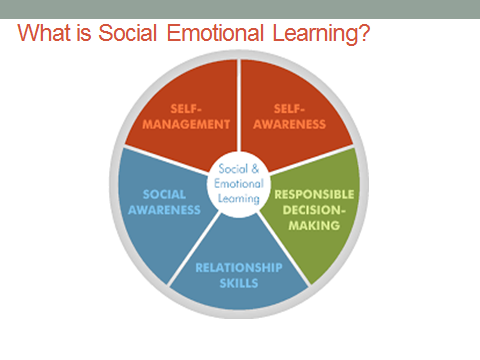 Sign up to join the PTA on the Challenger website.
http://challengerpta.ourschoolpages.com/Home

Issaquah Schools Foundation:
Helps students build academic foundations, explore  opportunities and launch successfully into their future.
Has channeled more than $10 million into our schools to benefit students.
Raises over  $1.7 million annually with the help of 4,000 plus families.  Consider making a donation!
PTA/ISF
Directions are inside!
Emergency Packs
Leave a message in your child’s Morning Work notebook for them to see tomorrow morning! 
Turn in the Volunteer Form for our Salmon Hatchery field trip.
Art Docent sign-up on back table.
Before you leave…